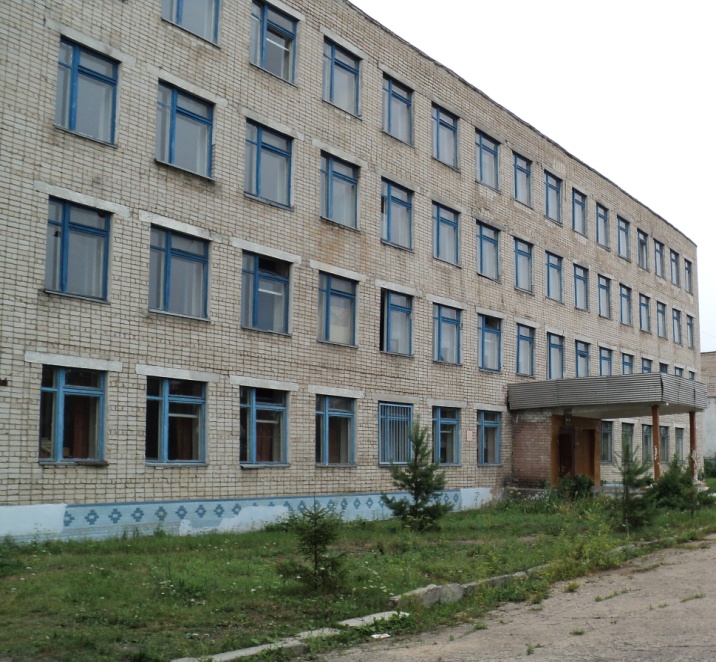 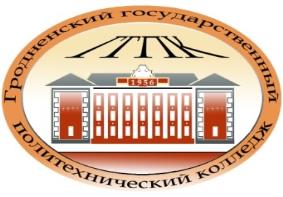 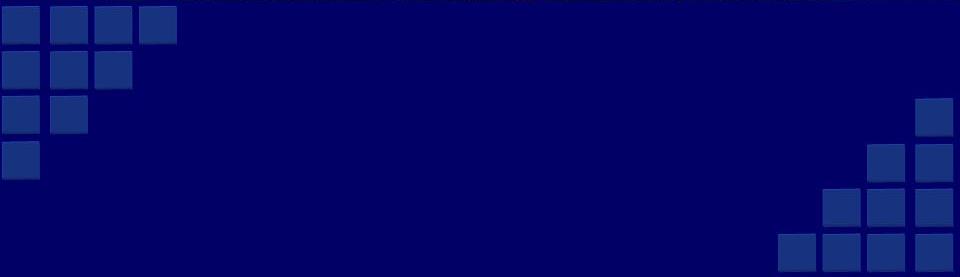 ОГБПОУ «Мантуровский политехнический техникум Костромской области»
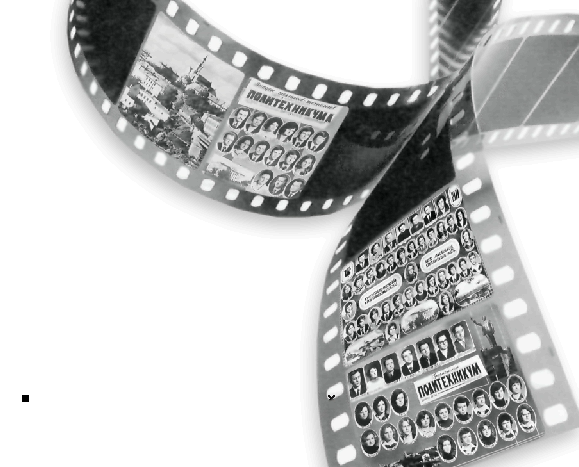 ИЗ ИСТОРИИ
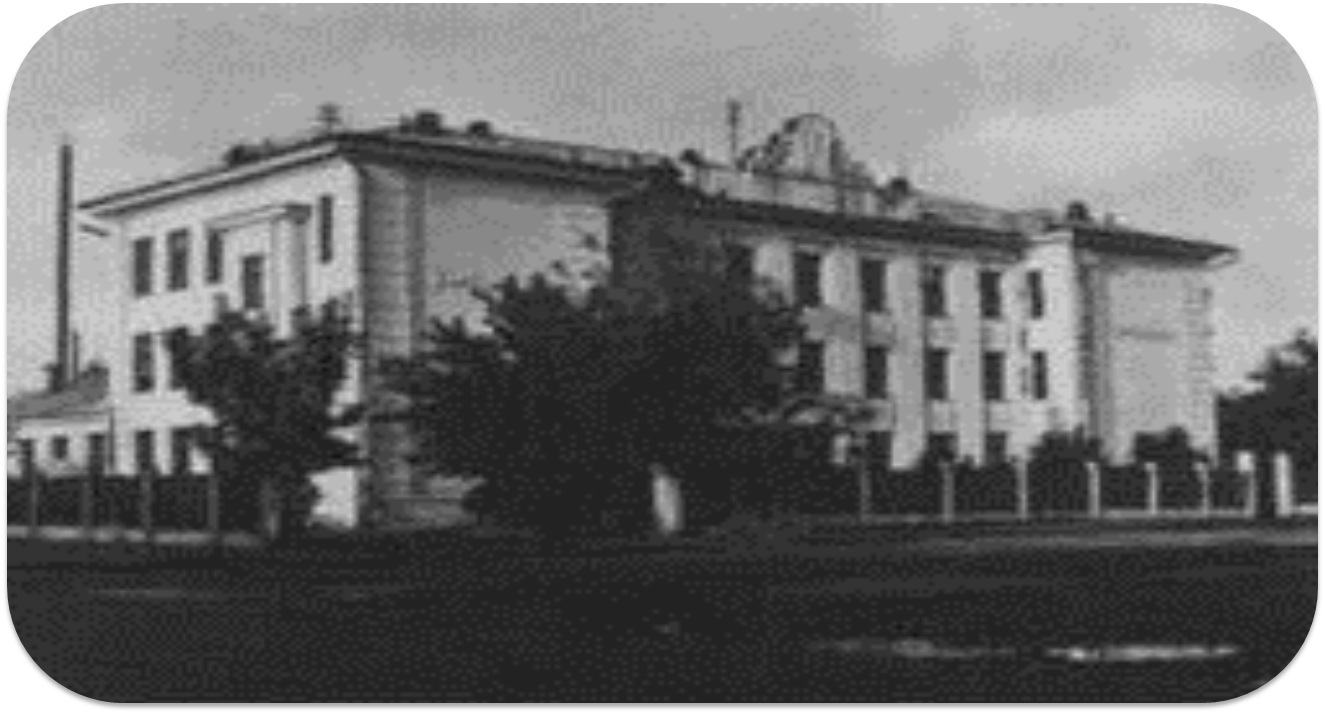 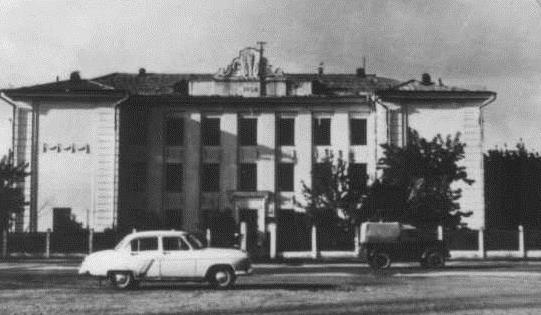 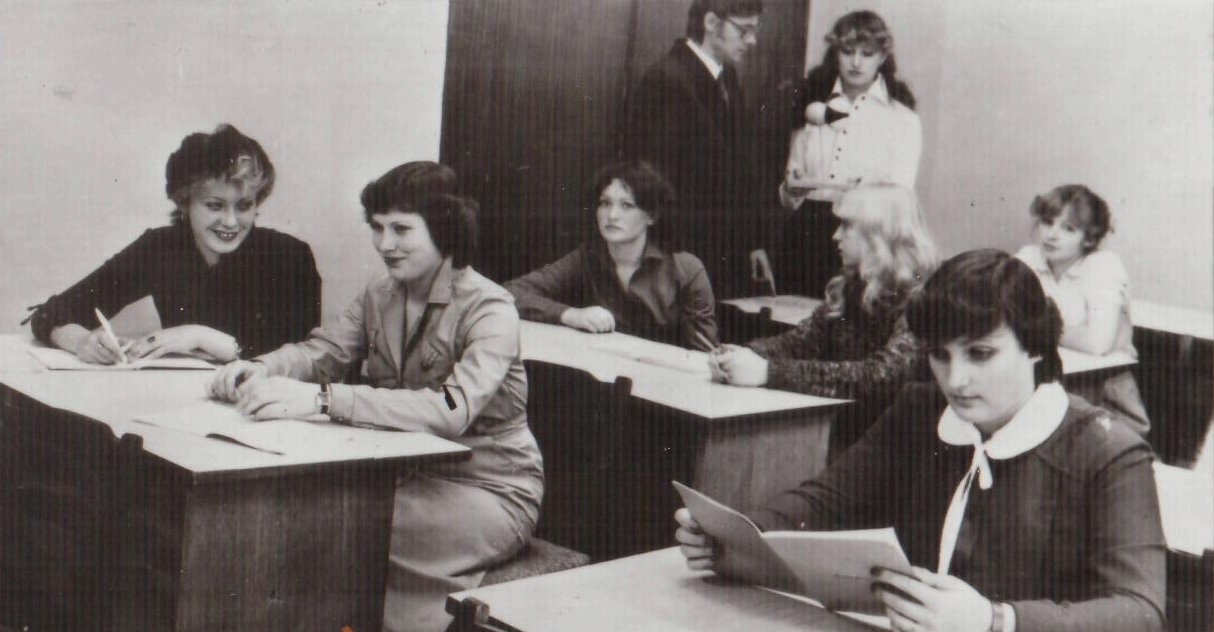 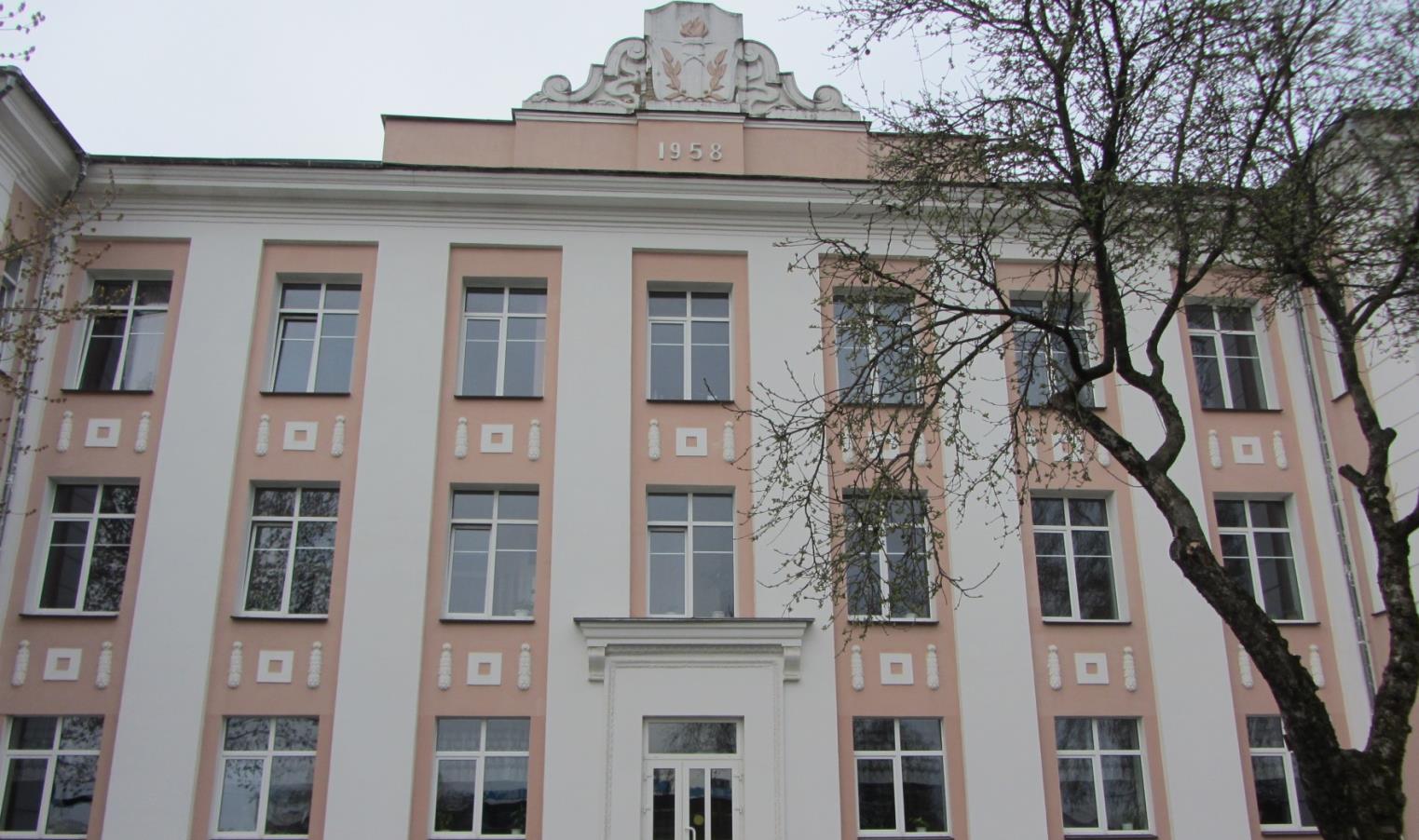 1. Училище механизации сельского хозяйства № 4 образовано в 1952 году.
2. Училище механизации сельского хозяйства № 4 переименовано в Сельское профессиональное техническое училище № 3 (СПТУ № 3) в 1962 году.
3. СПТУ № 3 реорганизовано в среднее профессиональное техническое училище № 12 (СПТУ № 12) в 1984 году. 
4. СПТУ № 12 переименовано в Профессиональное техническое учебное заведение № 12 (ПТУЗ № 12) с 1 сентября 1993 года.
5. ПТУЗ № 12 переименовано в Государственное образовательное учреждение начального профессионального образования «Профессиональное училище № 12» г. Мантурово в 2001 году.
6. Государственное образовательное учреждение начального профессионального образования Профессиональное училище № 12 г. Мантурово Костромской в Государственное образовательное учреждение начального профессионального образования «Профессиональное училище № 12» г. Мантурово Костромской области.
1956 - открыт Гродненский филиал Минского политехникума
1964 - Гродненский вечерний 
политехнический техникум
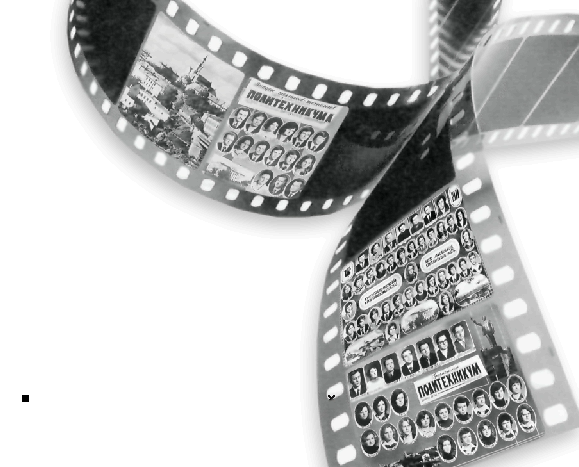 ИЗ ИСТОРИИ
7. Государственное образовательное учреждение начального профессионального образования «Профессиональное училище № 12» г. Мантурово Костромской области переименовано в Областное государственное бюджетное образовательное учреждение начального профессионального образования «Профессиональное училище № 12 г. Мантурова Костромской области» (ОГБОУ НПО «Профессиональное училище № 12 г. Мантурово Костромской области в 2011 году.
8. Областное  государственное бюджетное образовательное учреждение начального профессионального образования «Профессиональное училище № 12 г. Мантурово Костромской области»  переименовано  в Областное государственное бюджетное образовательное учреждение среднего профессионального образования «Мантуровский политехнический  техникум» в 2012 году.
9. Областное государственное бюджетное образовательное учреждение среднего профессионального образования «Мантуровский политехнический  техникум» переименовано в Областное государственное бюджетное профессиональное образовательное учреждение «Мантуровский политехнический техникум Костромской области в 2013 году.
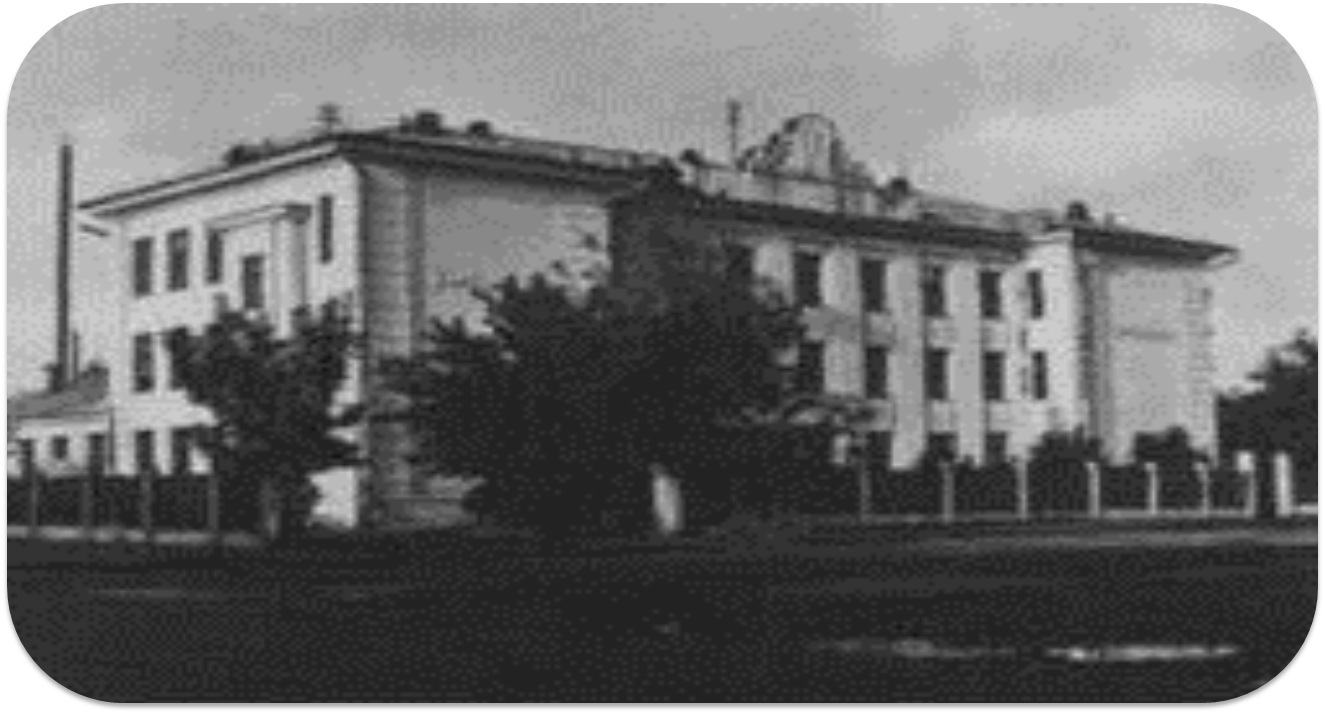 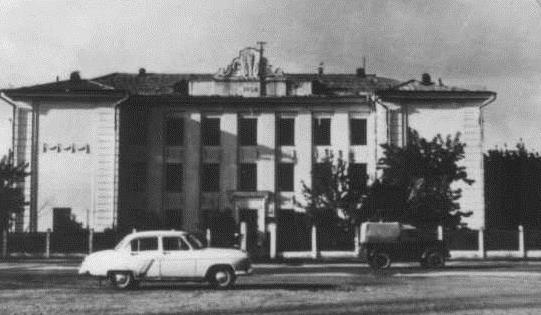 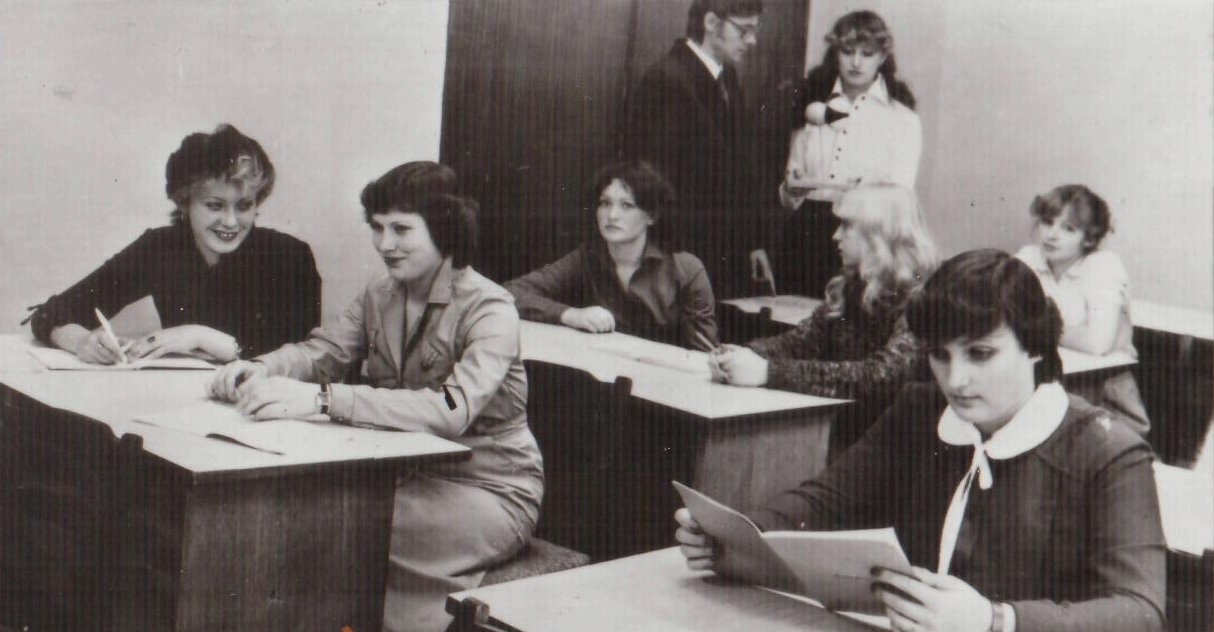 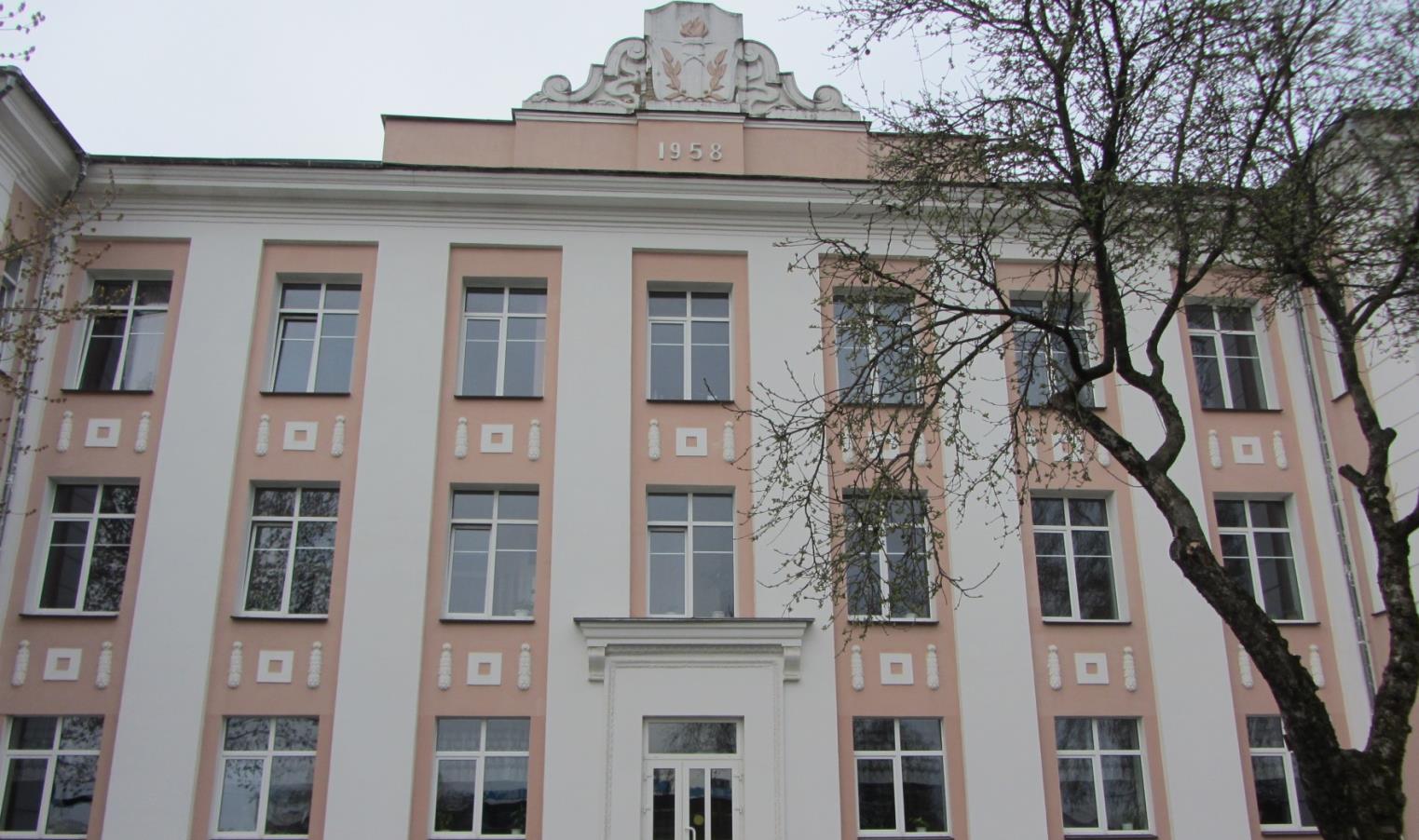 1956 - открыт Гродненский филиал Минского политехникума
1964 - Гродненский вечерний 
политехнический техникум
Техникум ведет подготовку
по программам подготовки специалистов среднего звена
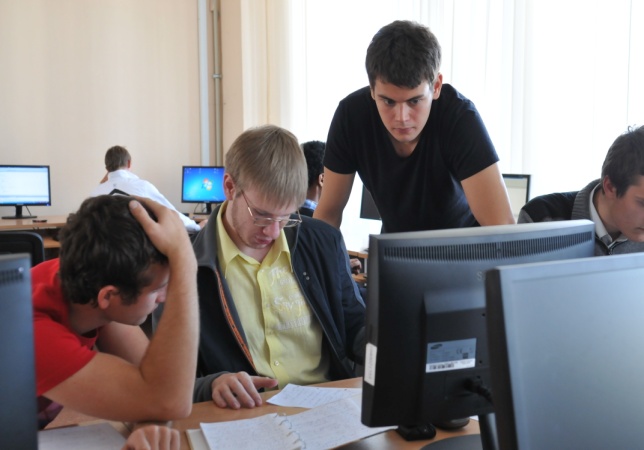 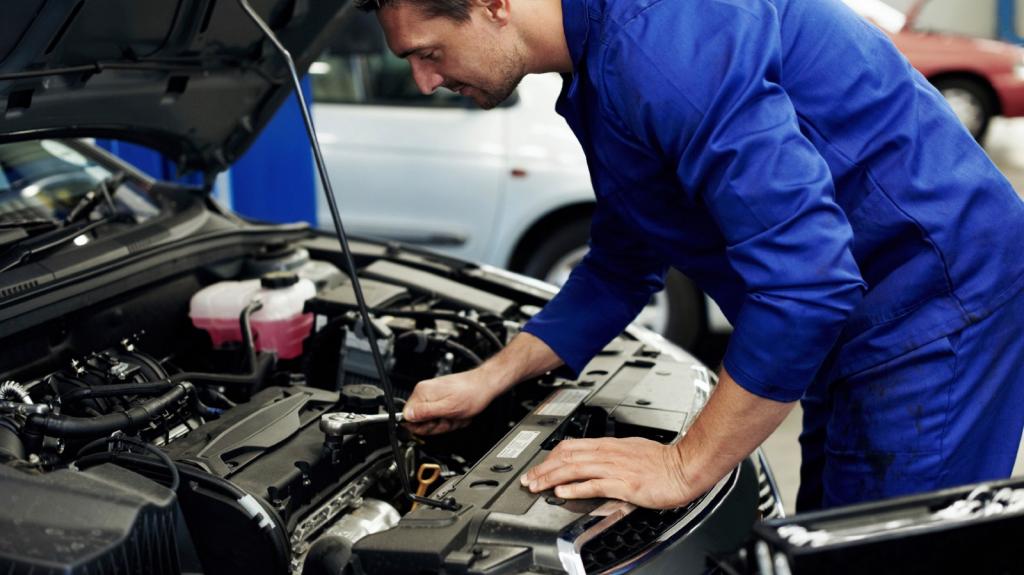 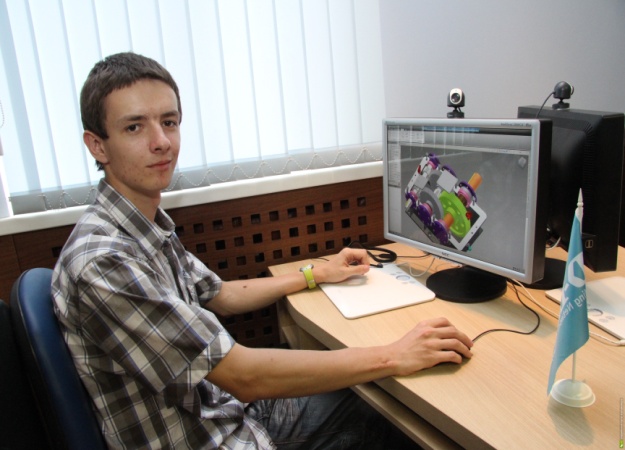 Техническое обслуживание и ремонт автомобильного транспорта
заочная форма обучения
3 год 10 мес.
Программирование в компьютерных системах
очная форма обучения
3 год 10 мес.
Техникум ведет подготовку
по программам подготовки квалифицированных рабочих, служащих
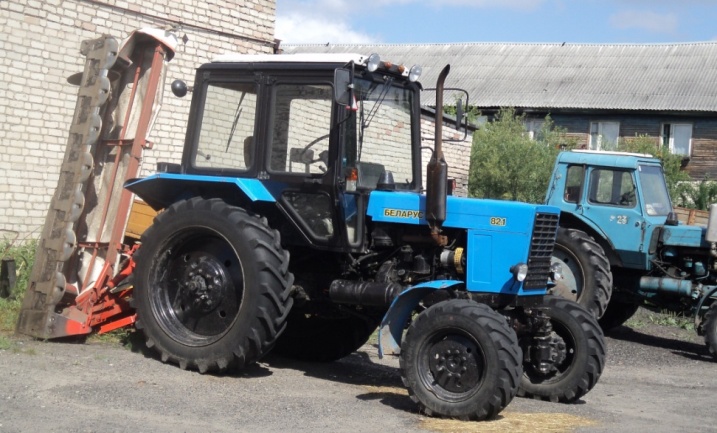 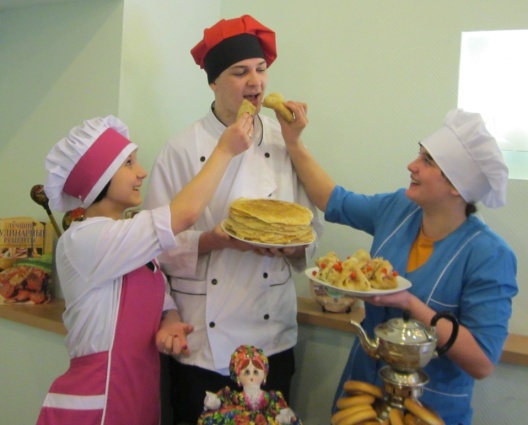 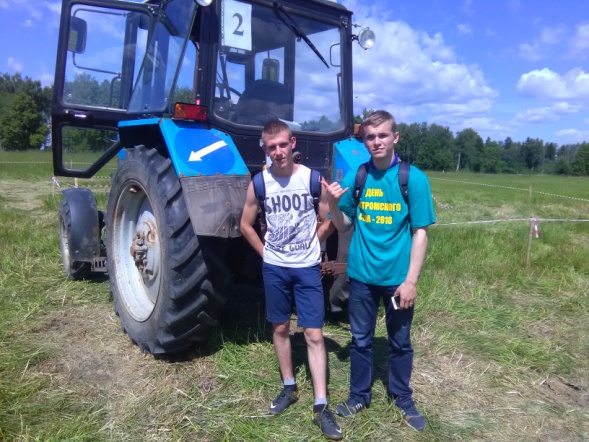 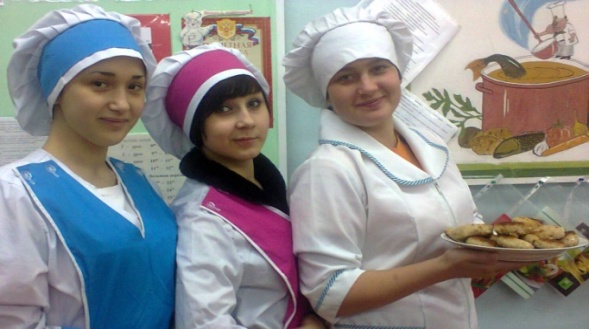 Мастер по техническому обслуживанию и ремонту машинно-тракторного парка
очная форма обучения
2 год 10 мес.
Повар, кондитер
очная форма обучения
3 год 10 мес.
Техникум ведет подготовку
по программам профессионального обучения – программ профессиональной подготовки по профессиям рабочих, должностям служащих.
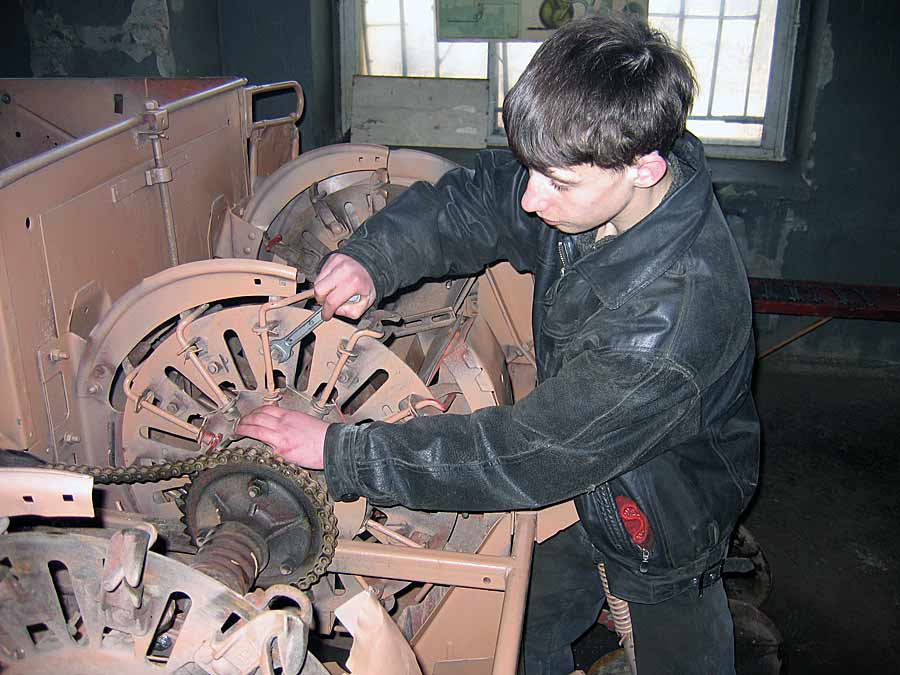 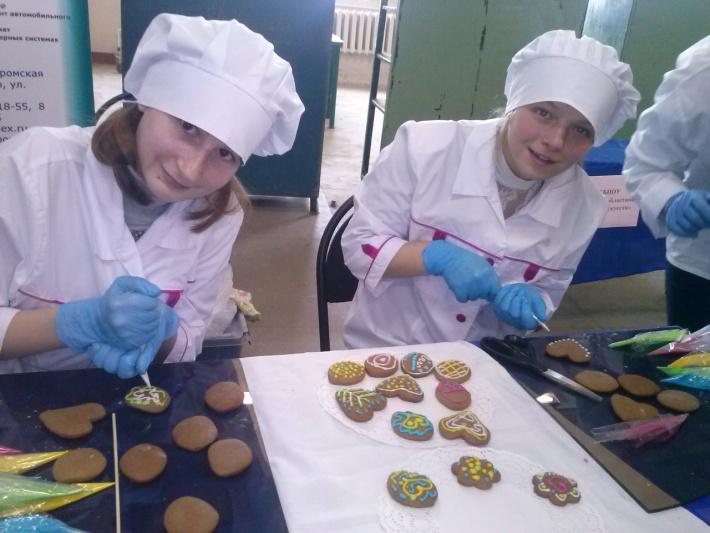 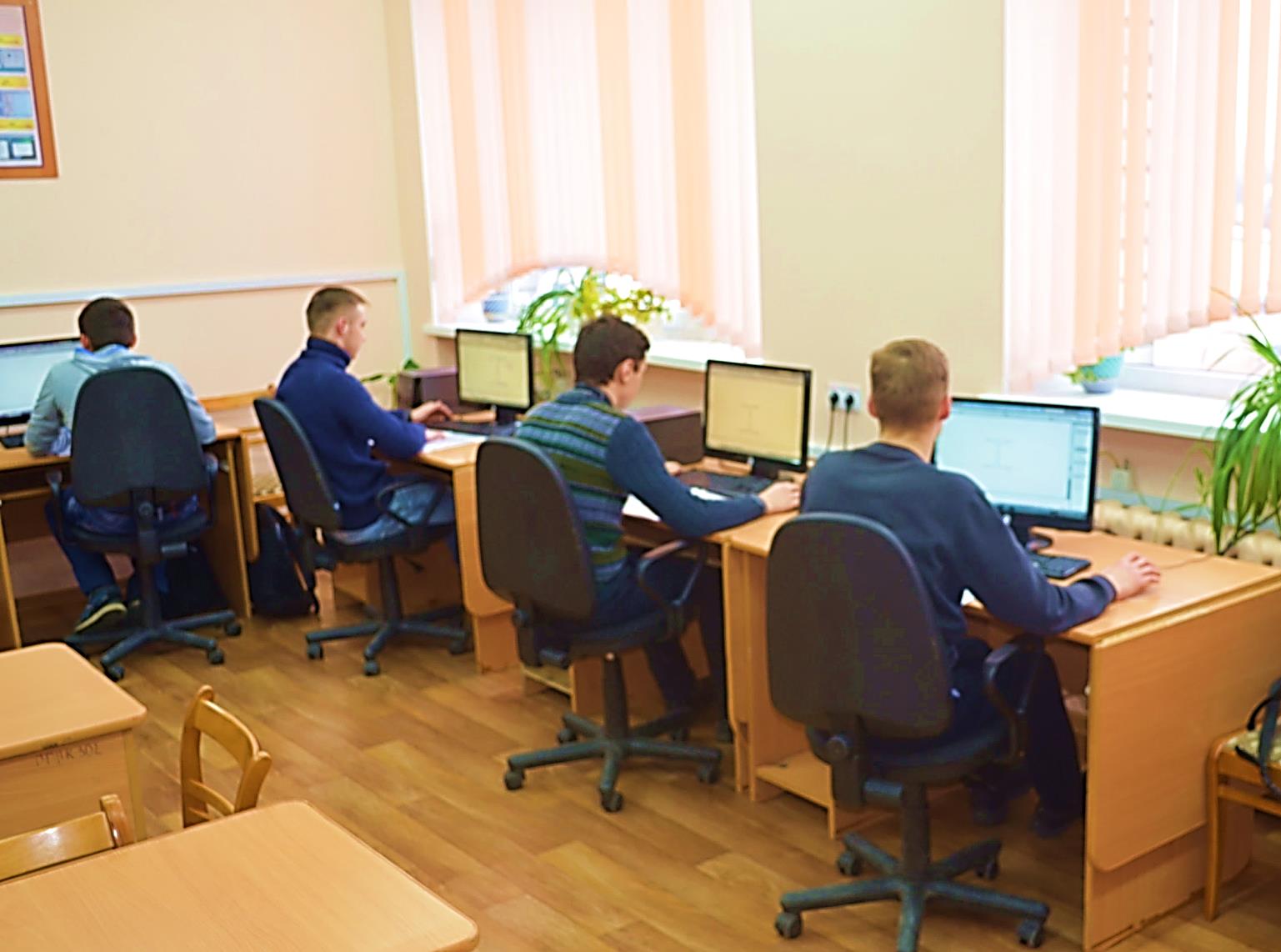 Слесарь-ремонтник
очно-заочная форма обучения 10 мес.
Повар
очная форма обучения
1 год 10 мес.
Операторы ЭВМ
очно-заочная форма обучения 10 мес.
В техникуме осуществляется платное профессиональное обучение по  профессиям:
 
Повар
Кондитер
Пекарь
Электрогазосварщик
Электросварщик ручной сварки
Газосварщик
1С: Бухгалтерия
Оператор ЭВМ
Слесарь
Тракторист
Водитель категории «В», «С», «А», «М»
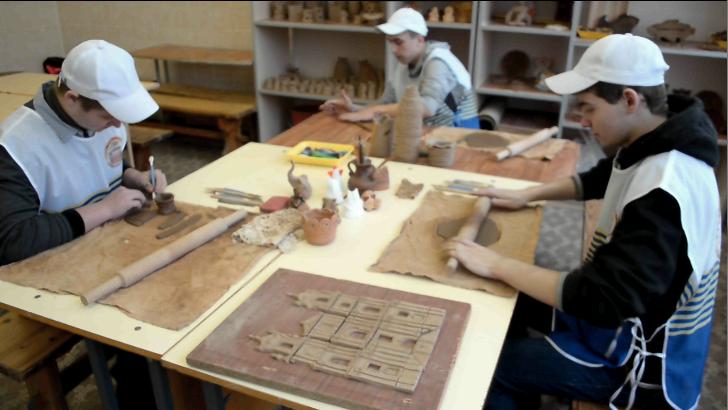 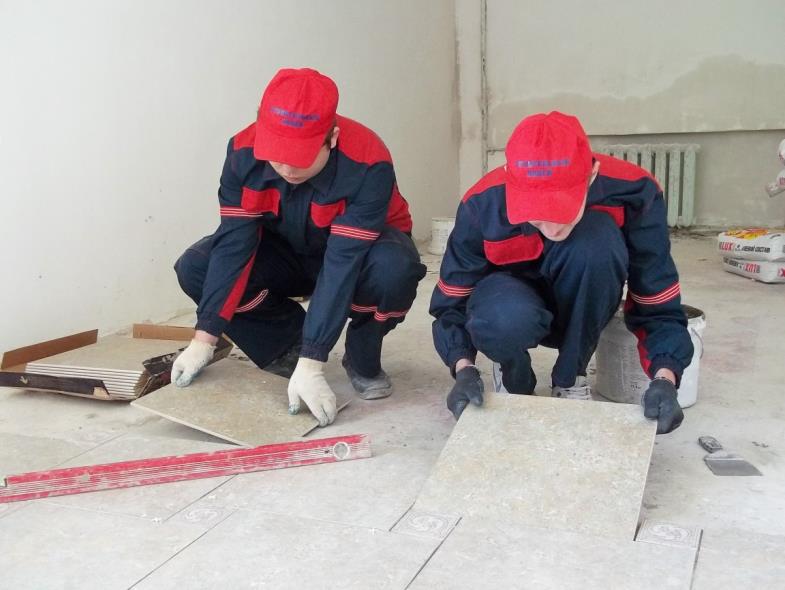 Наши профессии ВОСТРЕБОВАНЫна современном рынке труда
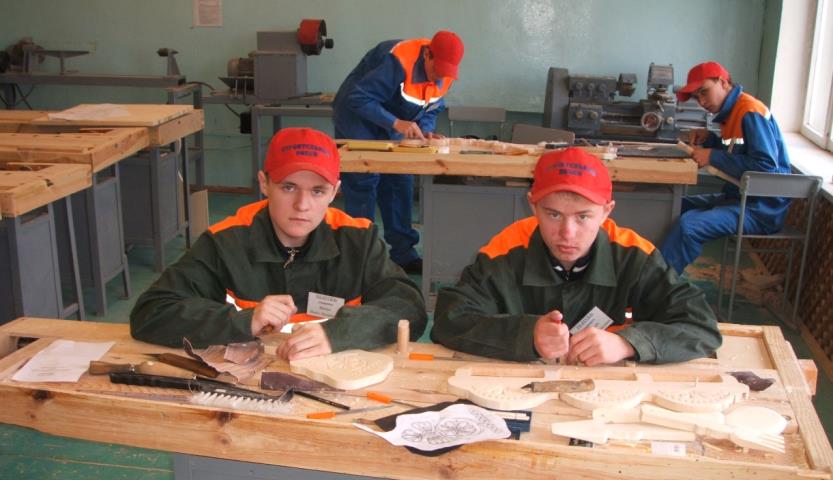 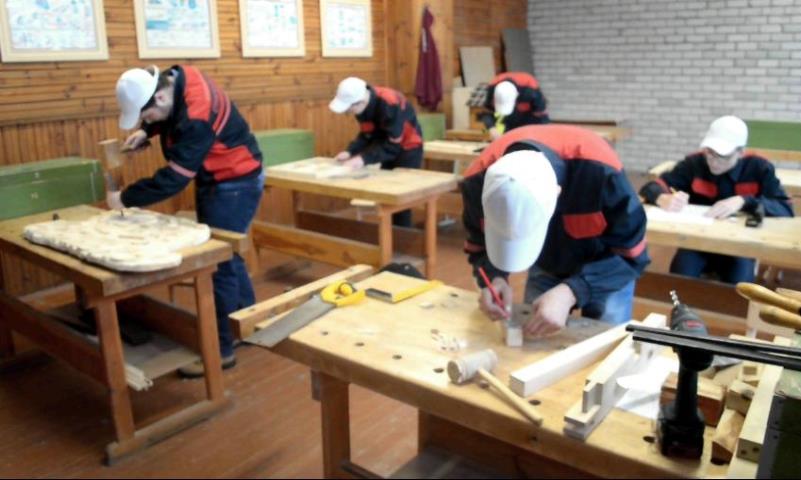 Контингент учащихся техникума составляет 249 человек: 144 по очной форме обучения, 60 по заочной, 45 по очно-заочной.
НАШИ ПРЕПОДАВАТЕЛИ -  
это команда опытных профессионалов, знающих и любящих своё дело.
Среди преподавателей 9 преподавателей имеют  высшую и первую квалификационные категории.
WORLDSKILLS
В 2016 году Сердцева Валерия заняла 2 место
В 2017 году Шлепина Екатерина заняла 3 место
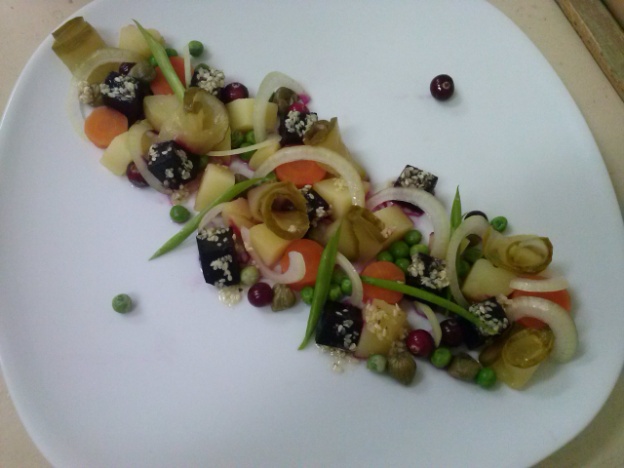 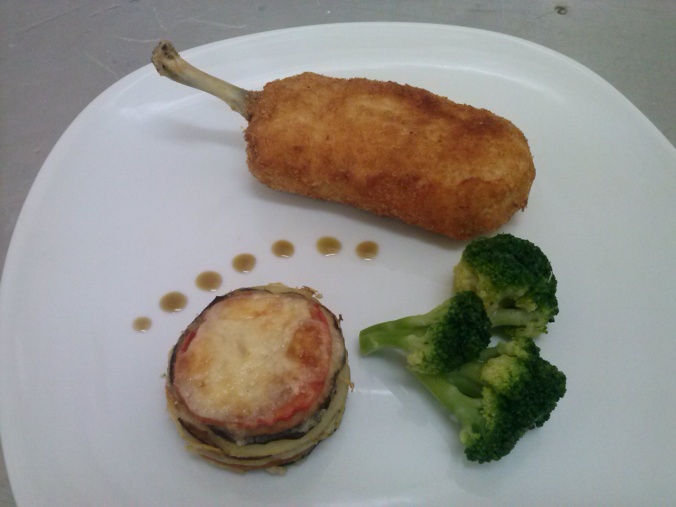 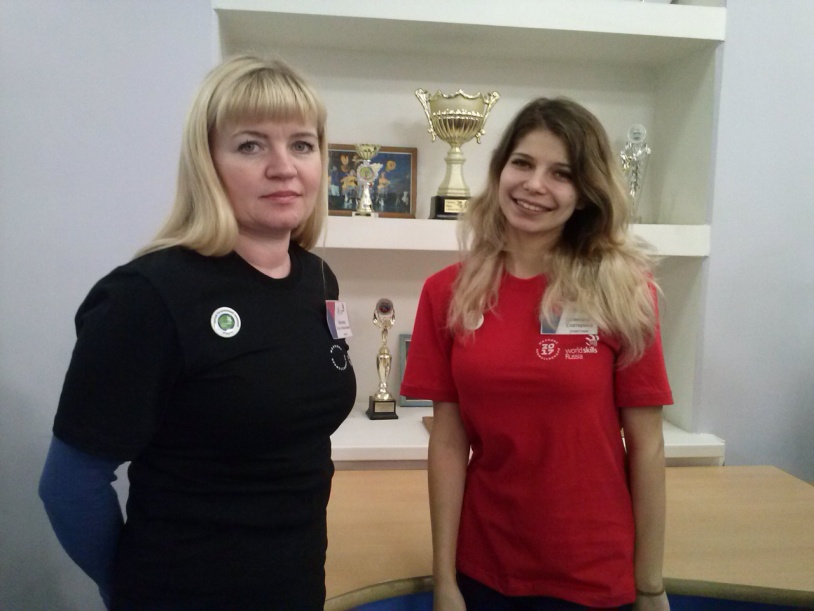 Спортивные достижения
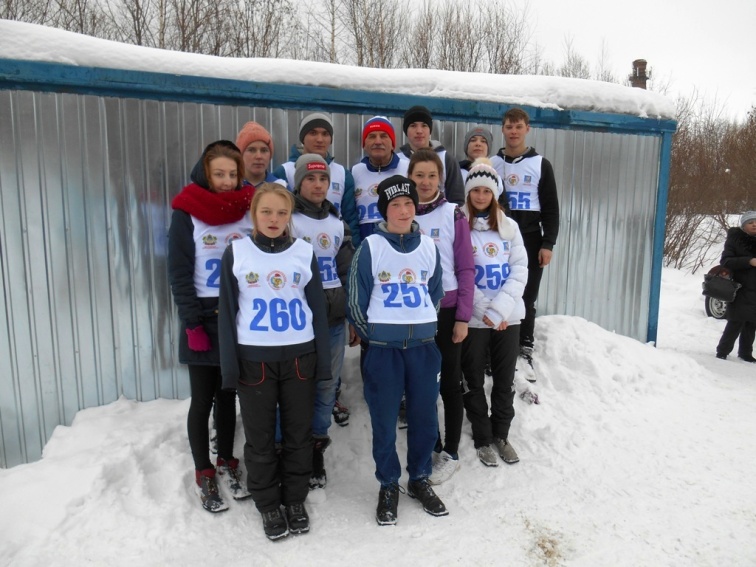 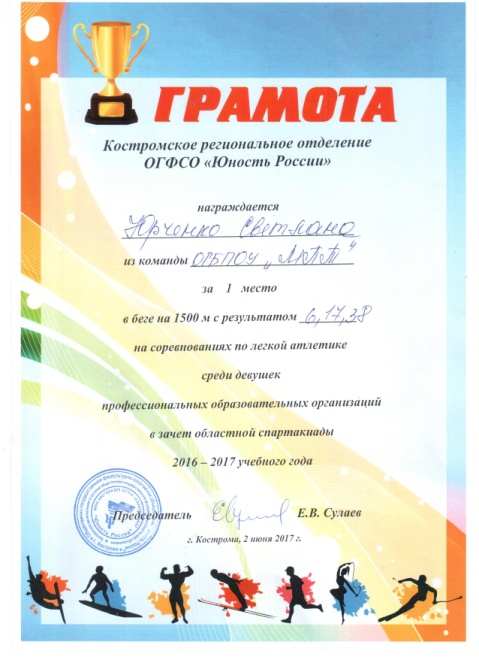 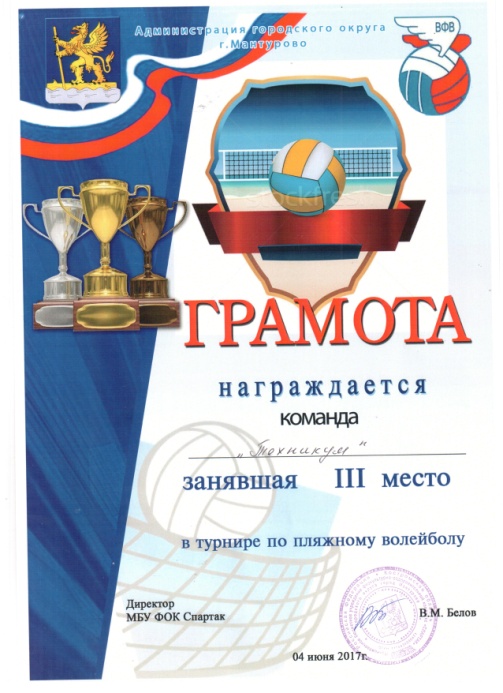 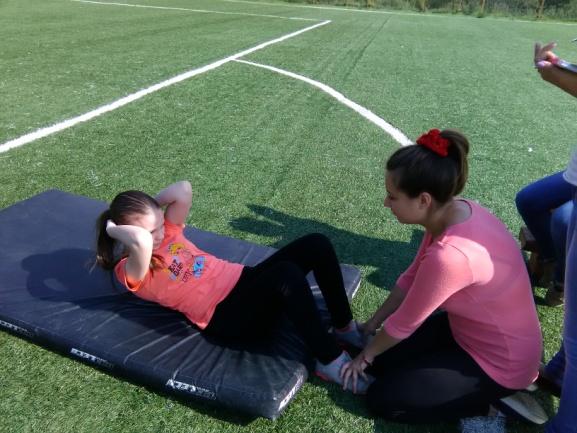 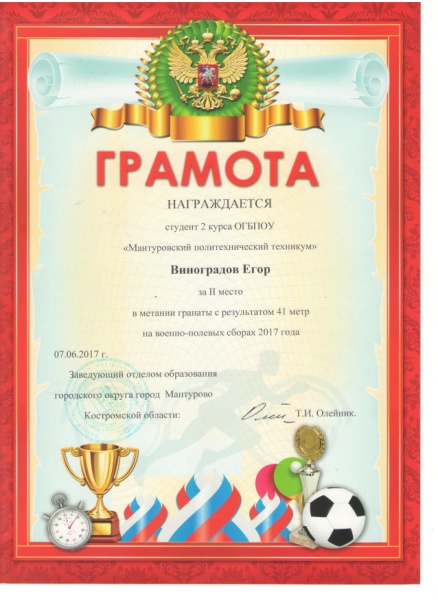 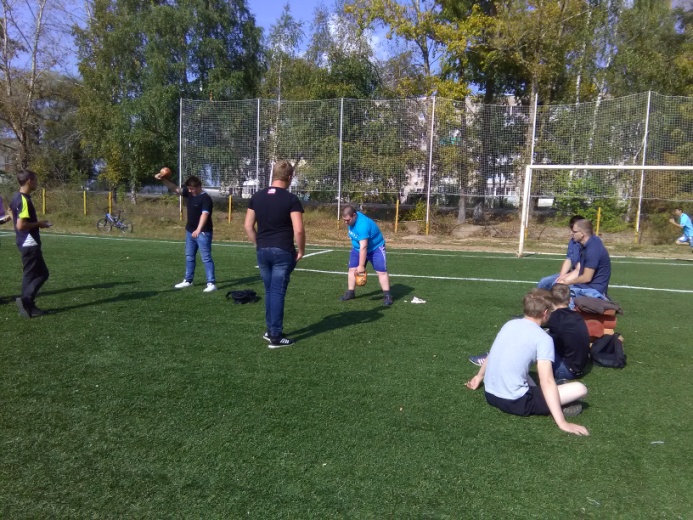 Кружковая работа со школьниками
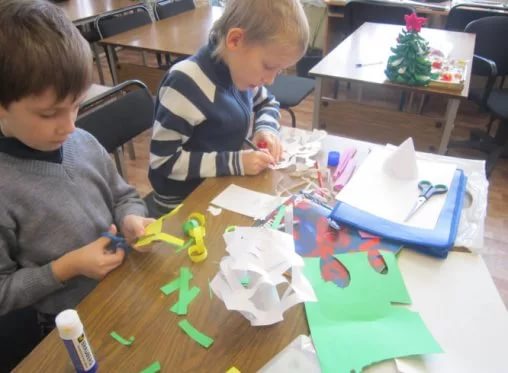 Карвинг
Моделирование
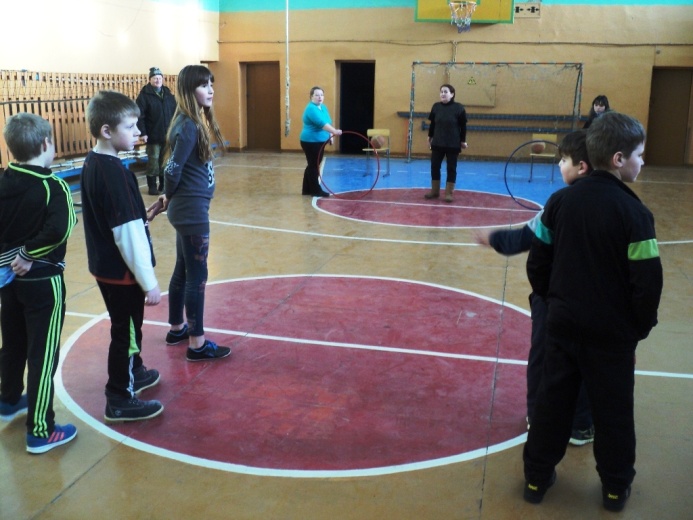 Спортивные игры
НАШИ   УЧАЩИЕСЯ-
мастер-классов
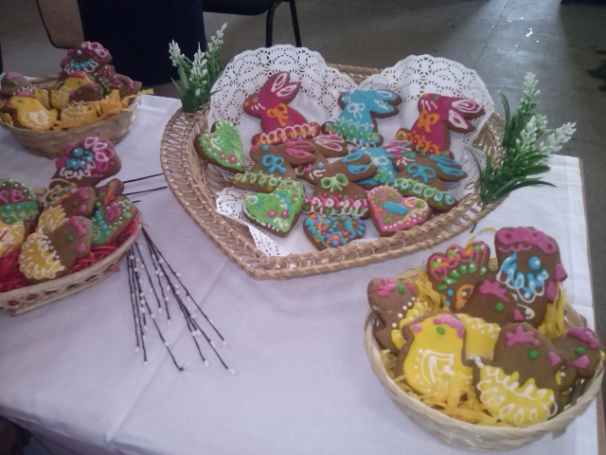 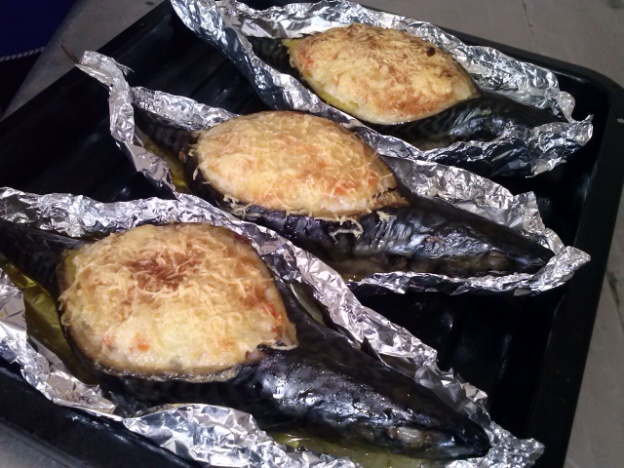 Мастер-класс 
«Карвинг»
Мастер-класс 
«Роспись пряников»
Мастер-класс 
«Фаршированная рыба»
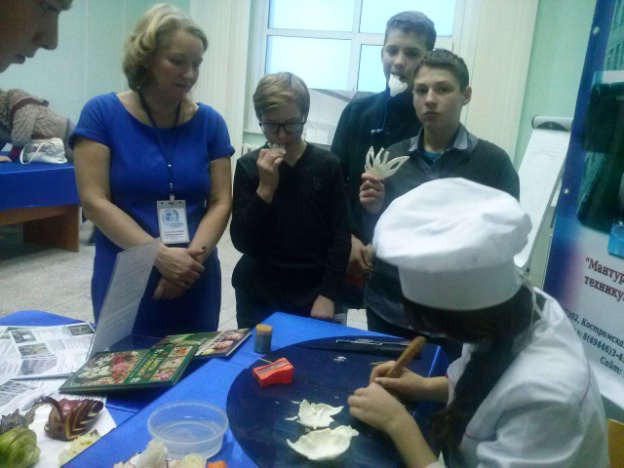 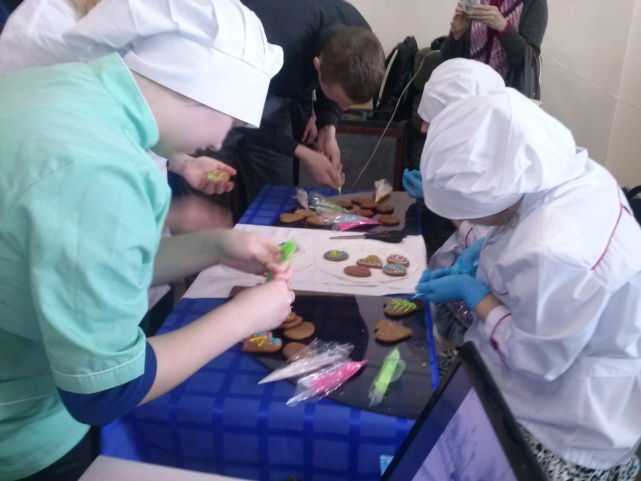 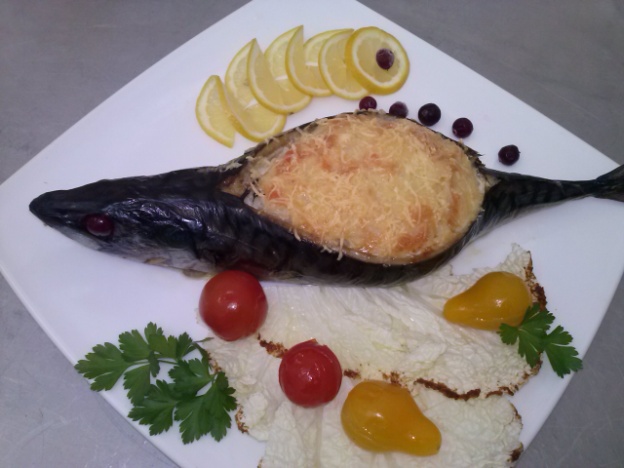 конкурсов
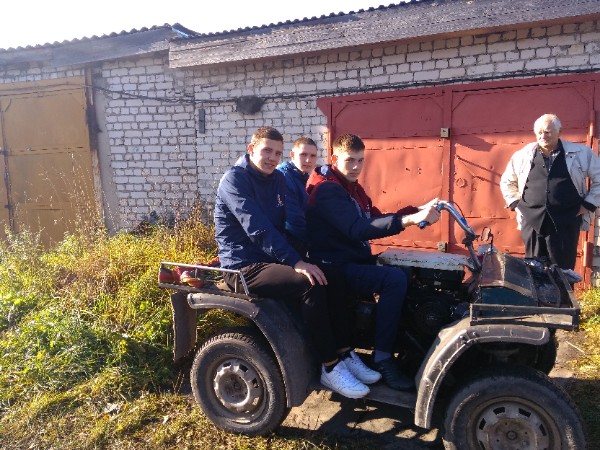 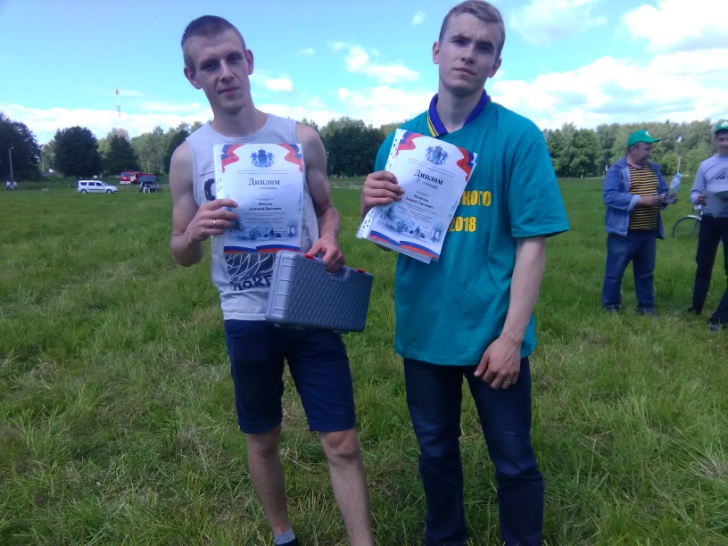 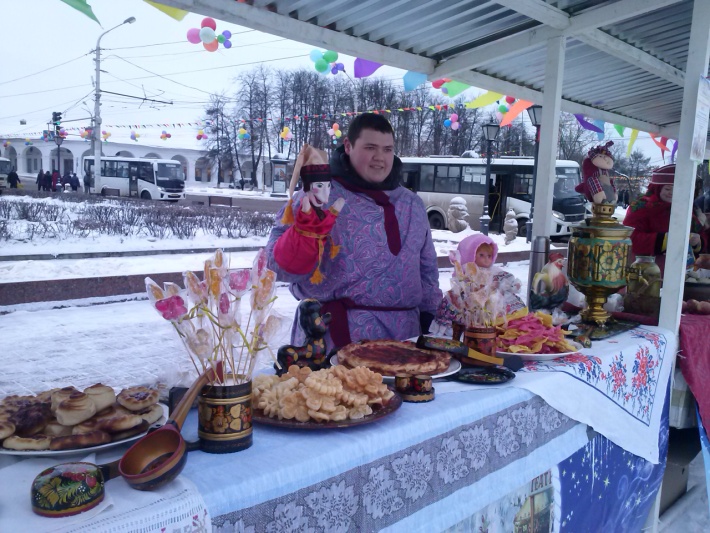 Конкурс инновационных технологий
«День Костромского села 2018»
«Кулебяка да гусь»
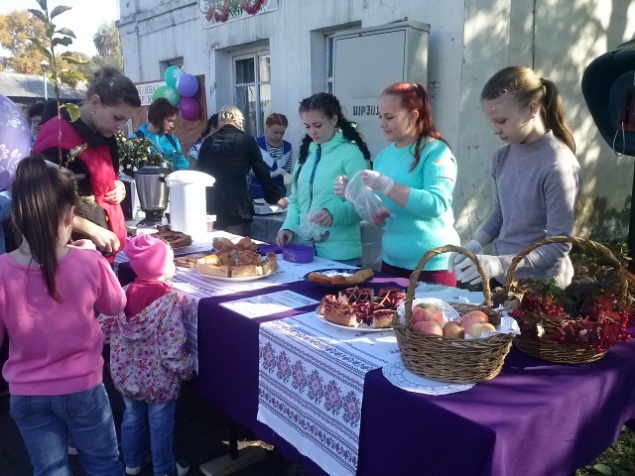 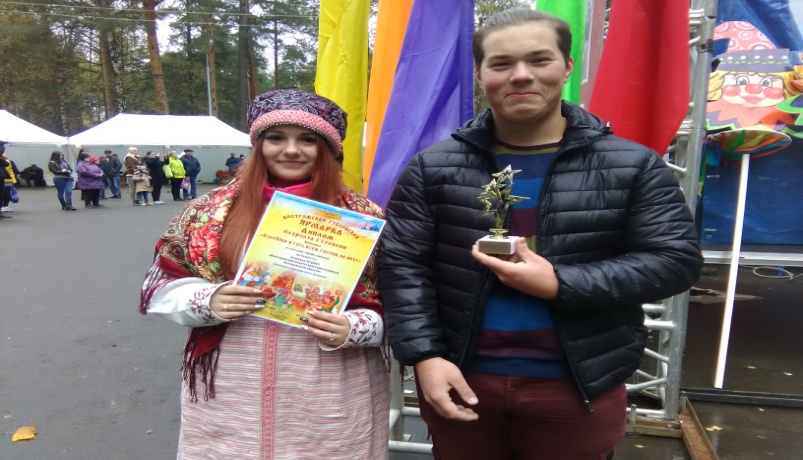 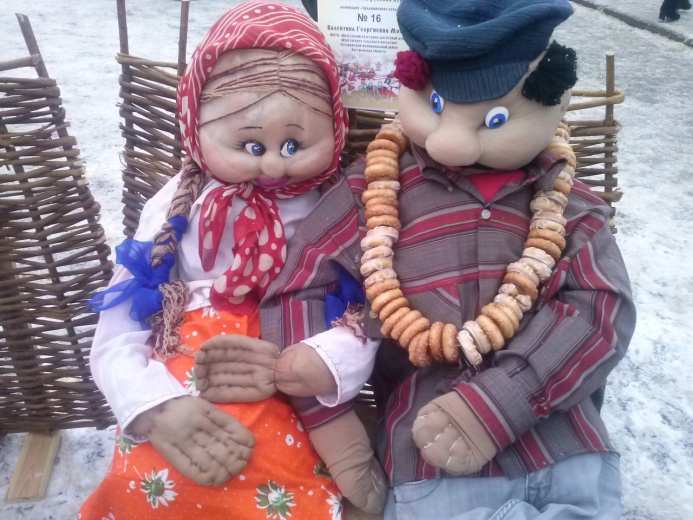 Костромская губернская ярмарка
Никольская ярмарка
Конкурс ростовых кукол
Занятия по освоению выбранной профессии проходят  в    специально оборудованных кабинетах…
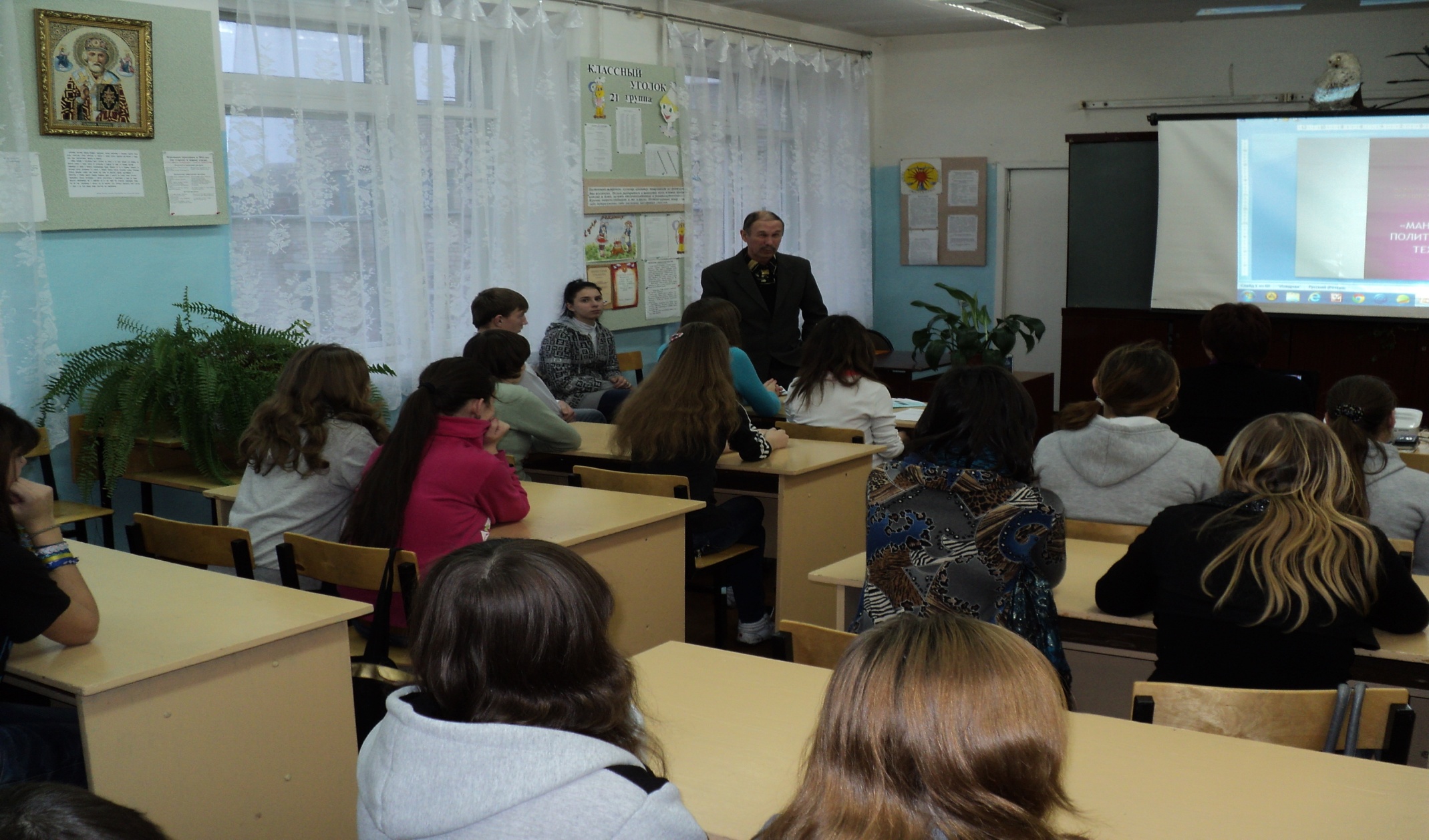 Есть столовая, работает буфет,
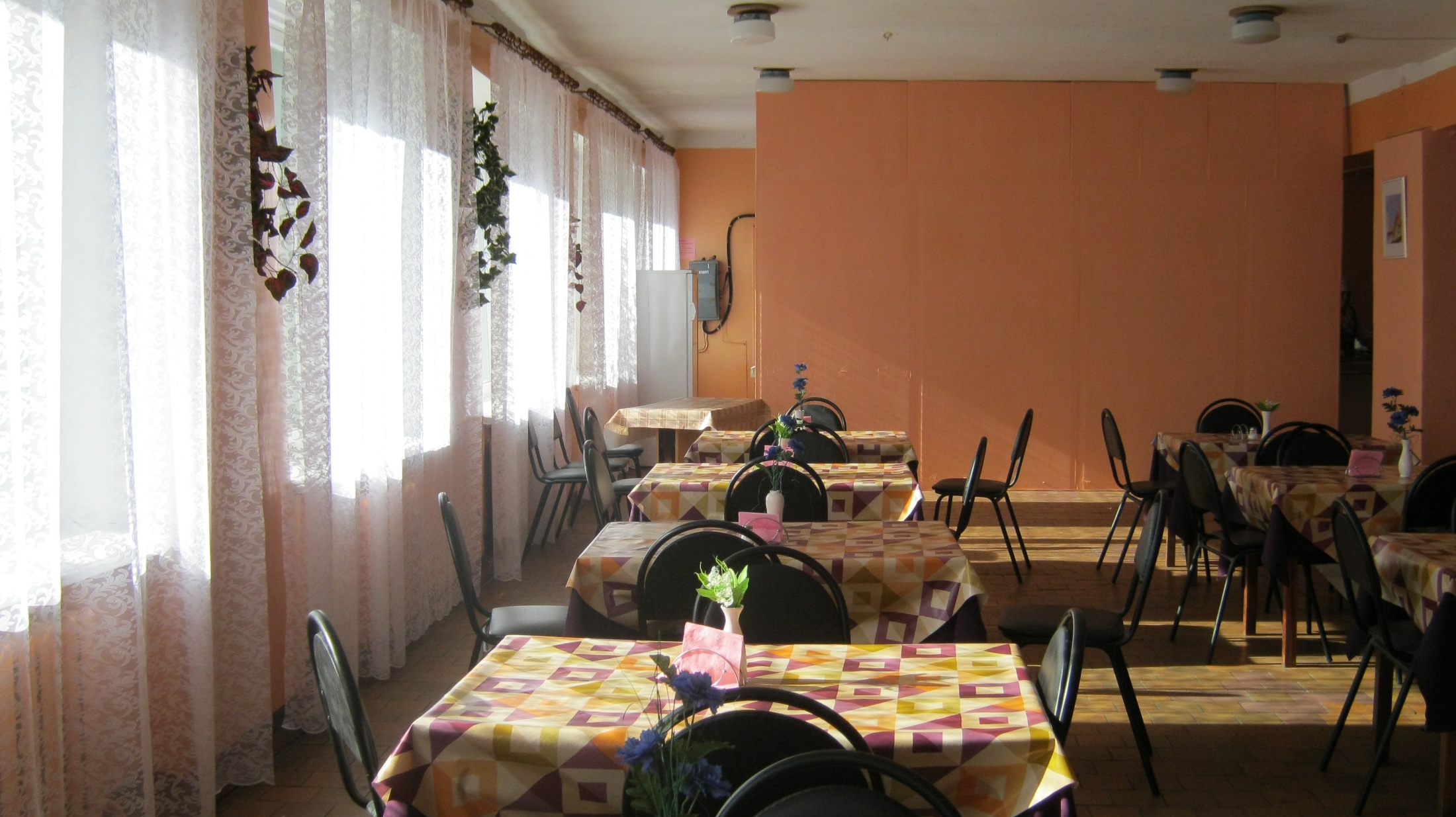 есть благоустроенное общежитие
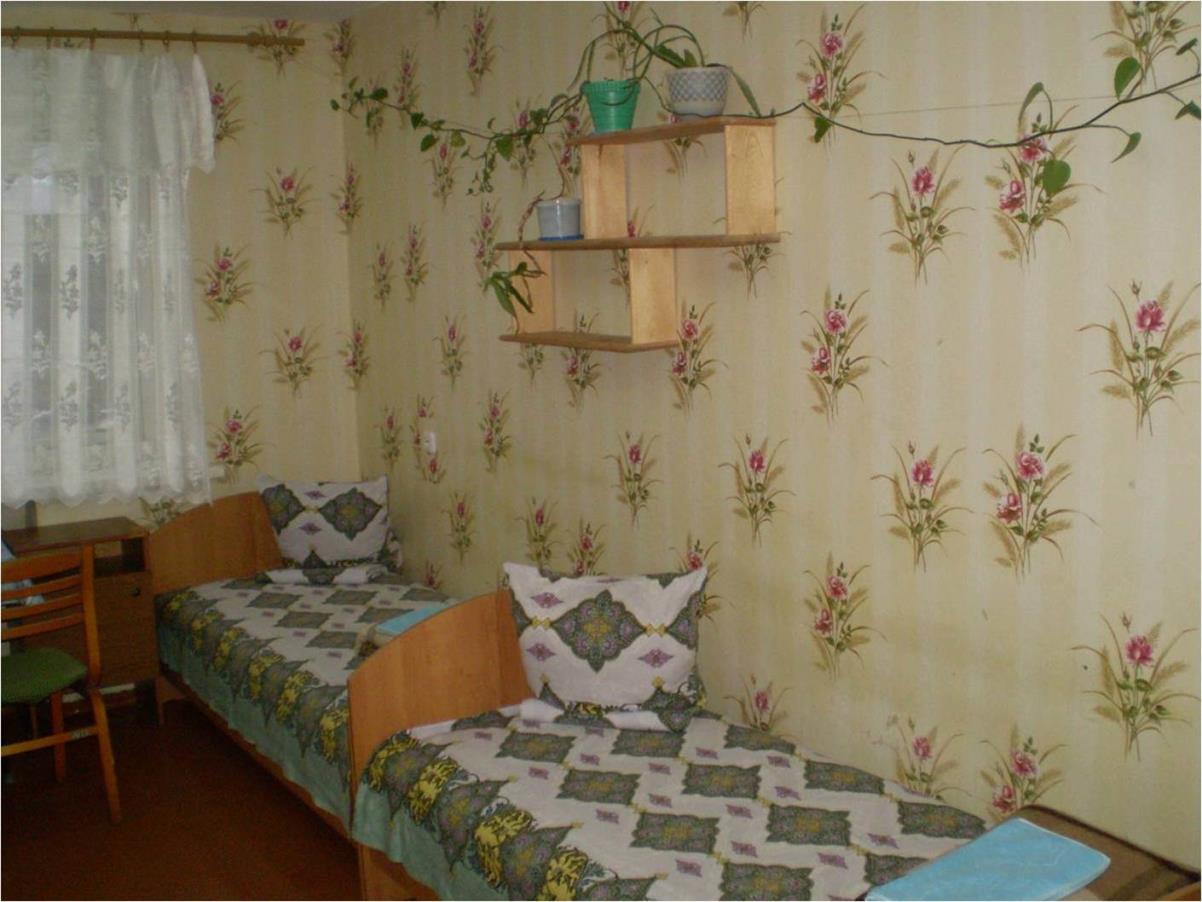 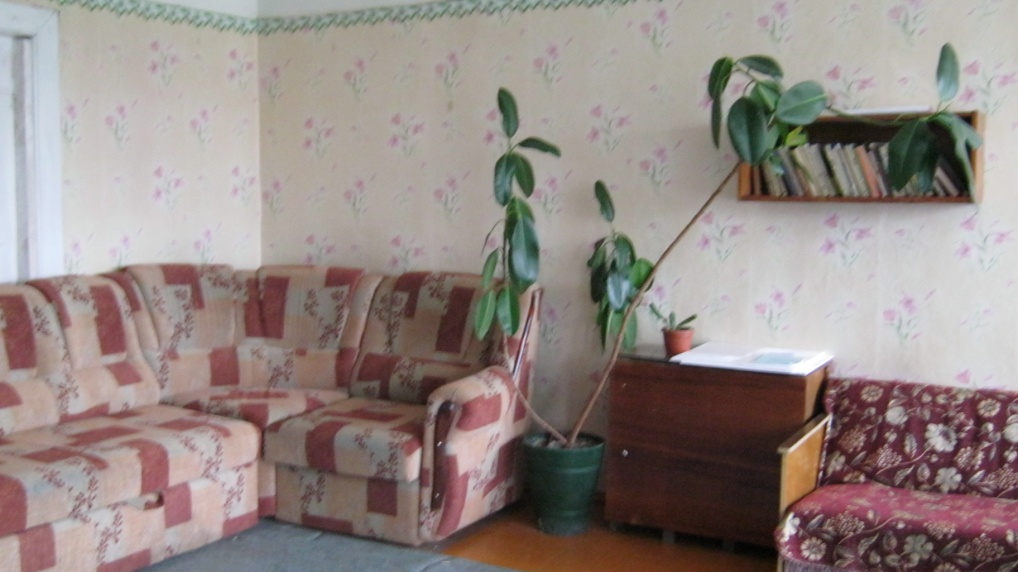 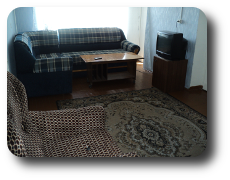 ВСЕМ нуждающимся 
студентам предоставляется 
ОБЩЕЖИТИЕ!
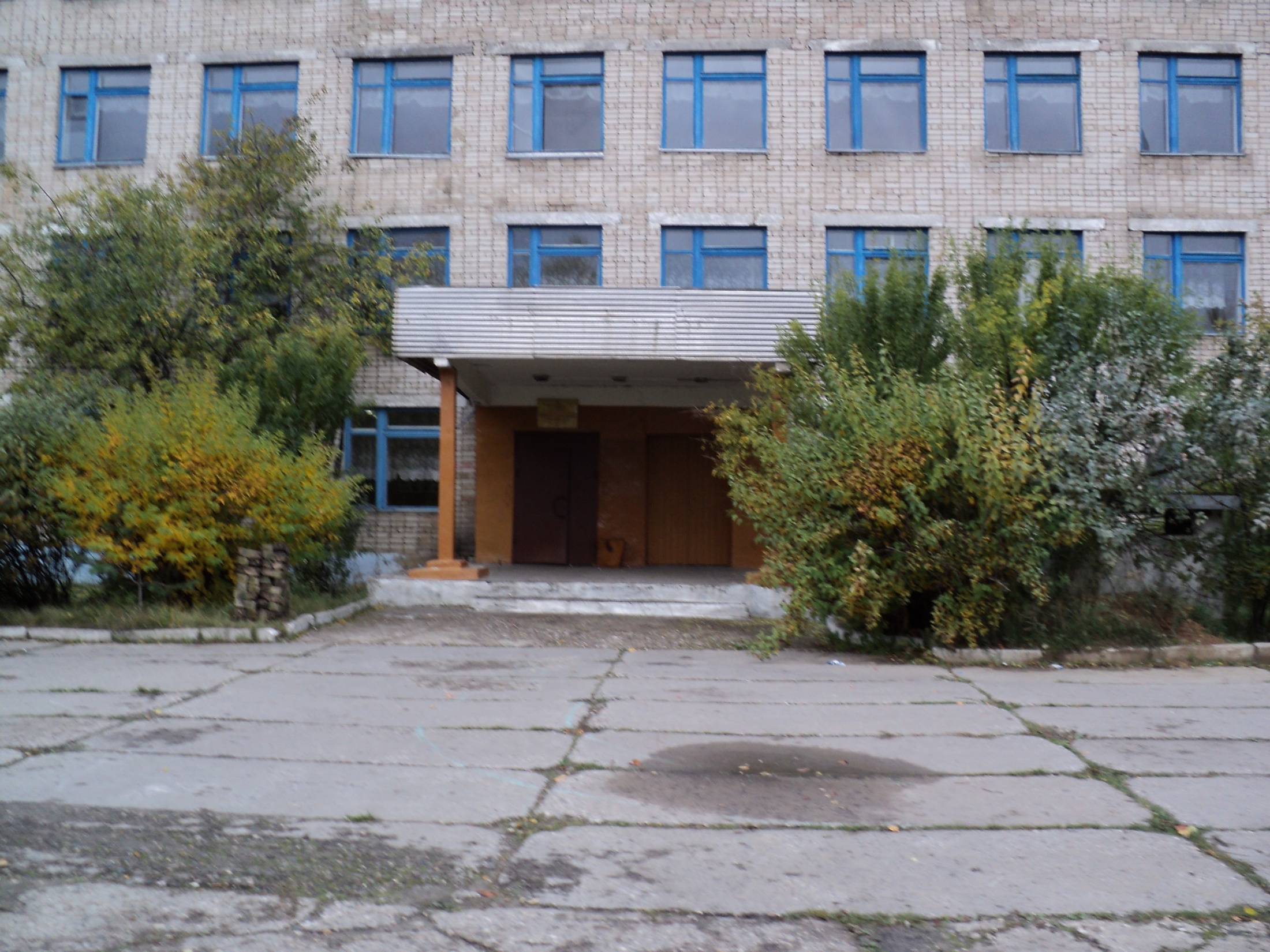 Будем рады видеть Вас в числе учащихся нашего техникума
Приглашаем посетить наш сайт:
http://техникум-мантурово.рф/
ЖЕЛАЕМ ВАМ СДЕЛАТЬ ПРАВИЛЬНЫЙ ВЫБОР!
Адрес приемной комиссии: г.Мантуровоул.Больничная, 2e-mail::ptu12@yandex.ru